Adopters Welcome!  
Suzanne D’Alonzo
Manager, Strategic Engagement HSUS
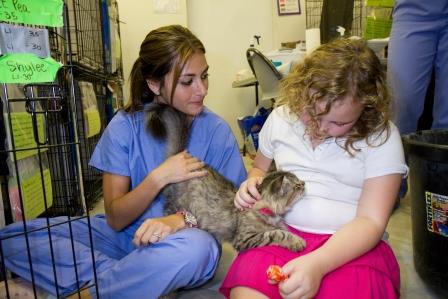 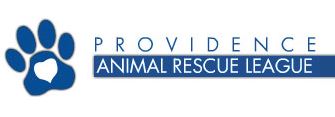 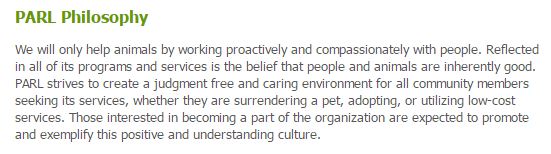 Negativity bias

Tendency to be influenced by negative experiences more than neutral or positive experiences, which can impact our decision making and assessment of risk.
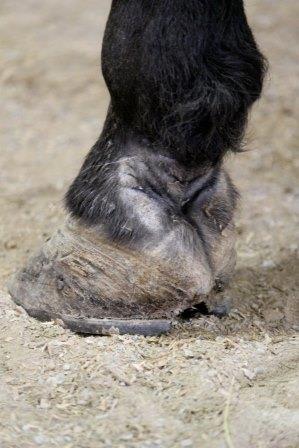 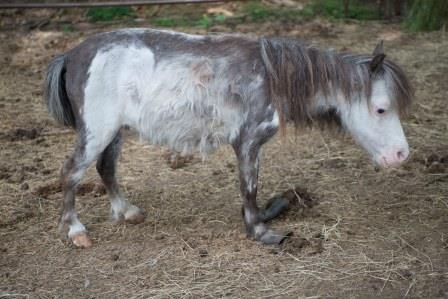 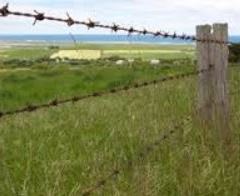 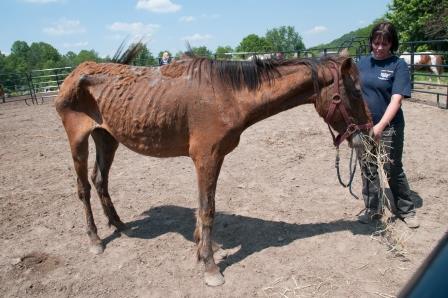 Illusion of control 

A belief that we control uncontrollable events.  It is stronger when there is an emotional need to control the outcome.
Confirmation bias

Tendency to consider information that confirms our beliefs, even in the face of evidence to the contrary.  The effect is also stronger for emotionally charged issues.
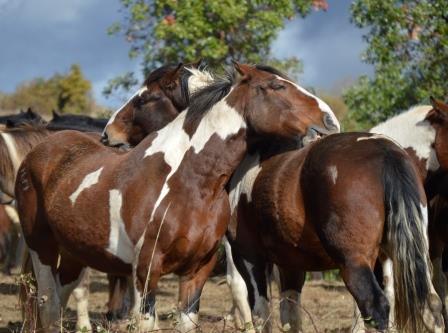 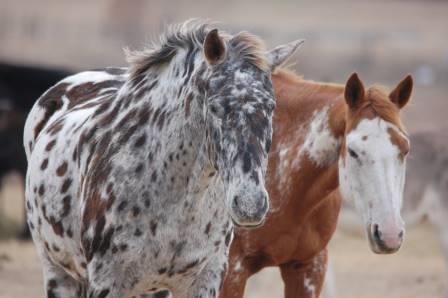 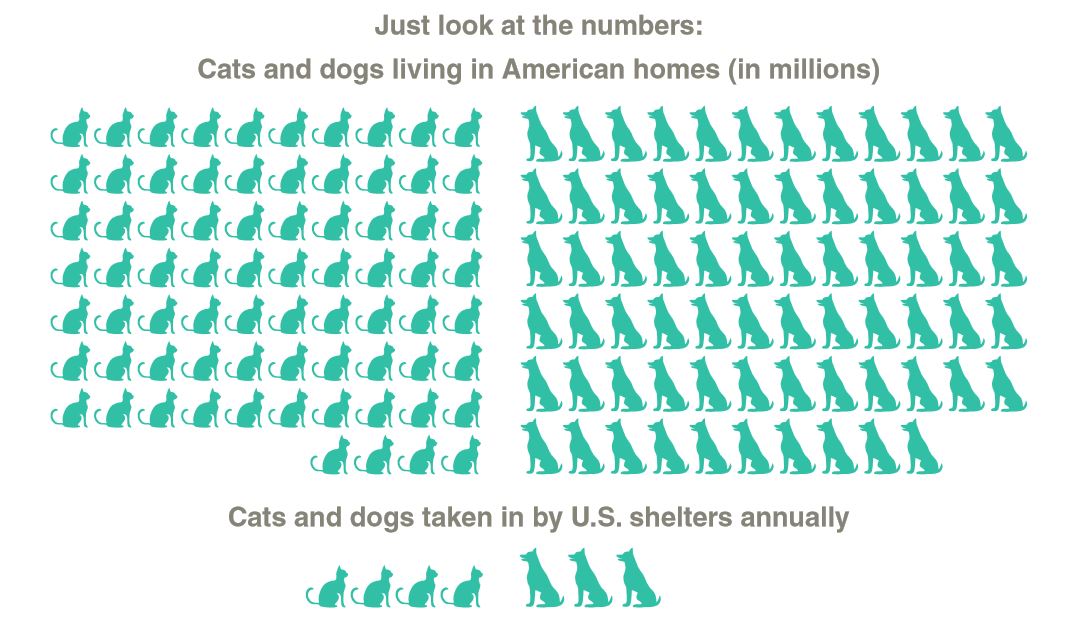 144 Million
6-8 Million
fewer than 6% of pets overall entering shelters each year.
Estimated number of cats and dogs in American homes –AVMA 2012
Estimated number of animals entering shelters in America each year – HSUS 2014
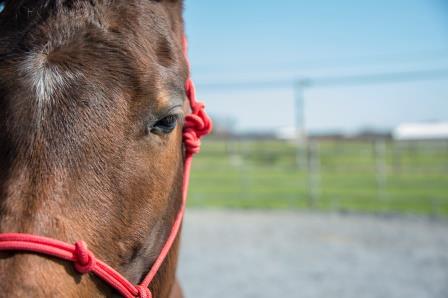 Consider the similar situation of most horses….
The overwhelming majority: loved and safe
Halloween, Christmas, and Easter are over
You go home and think about it for a day
We “approve” you
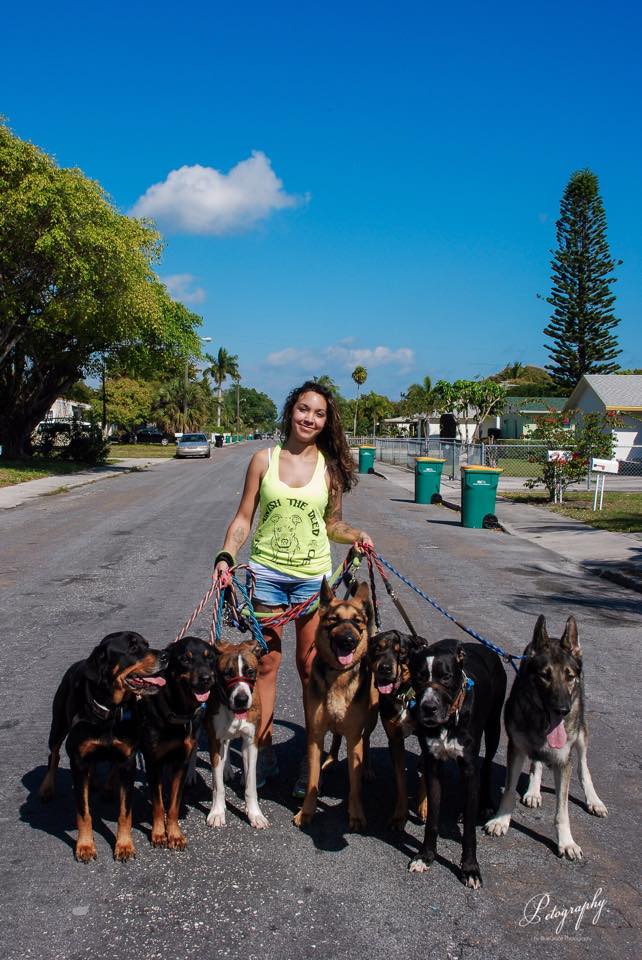 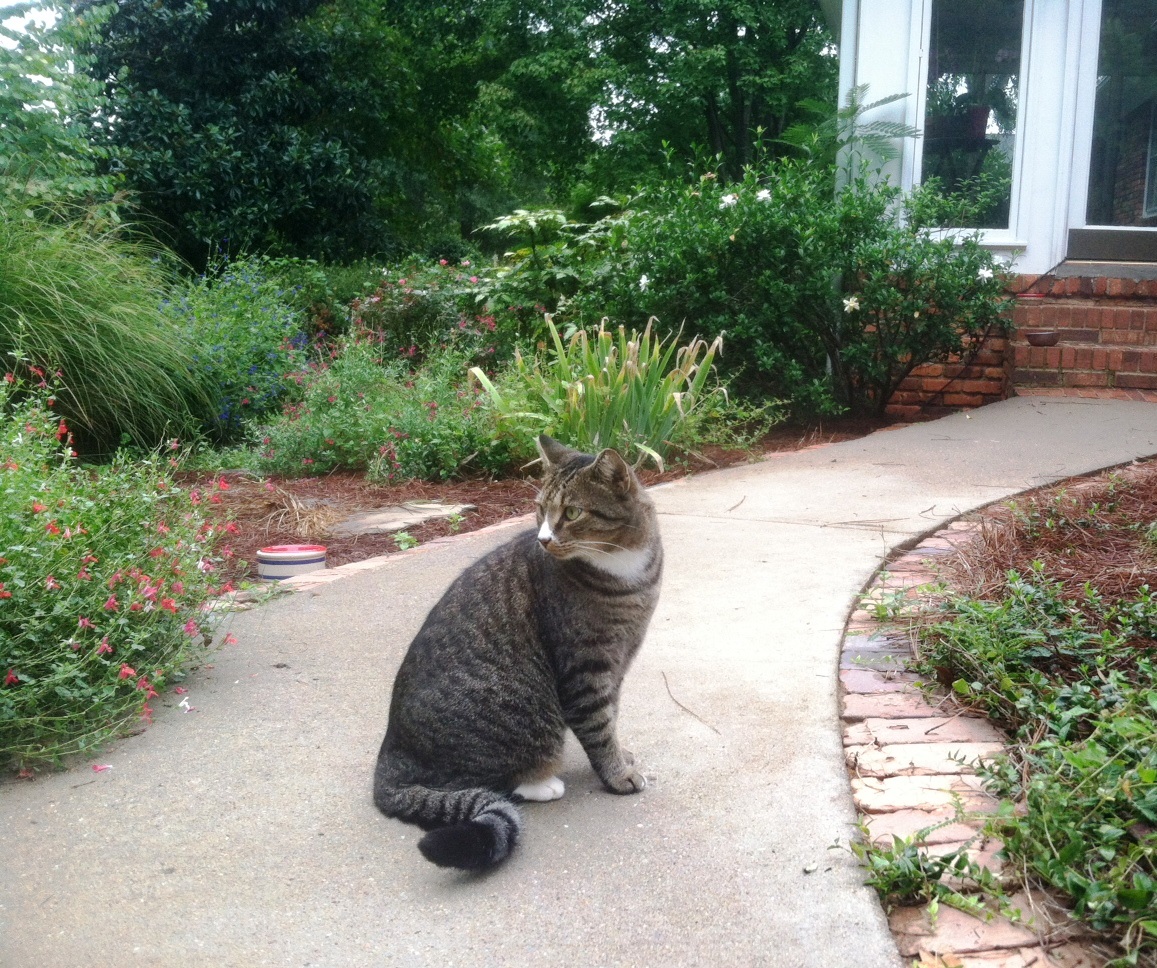 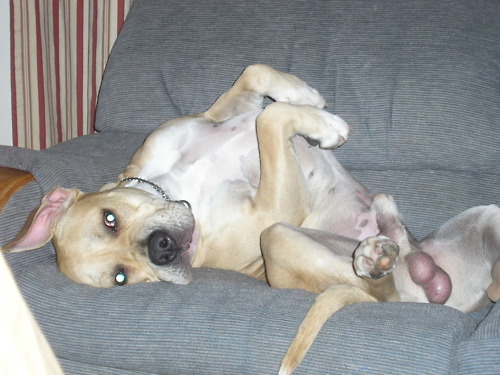 We inspect your home
You bring in your pets for a meeting
You bring in all members of your household
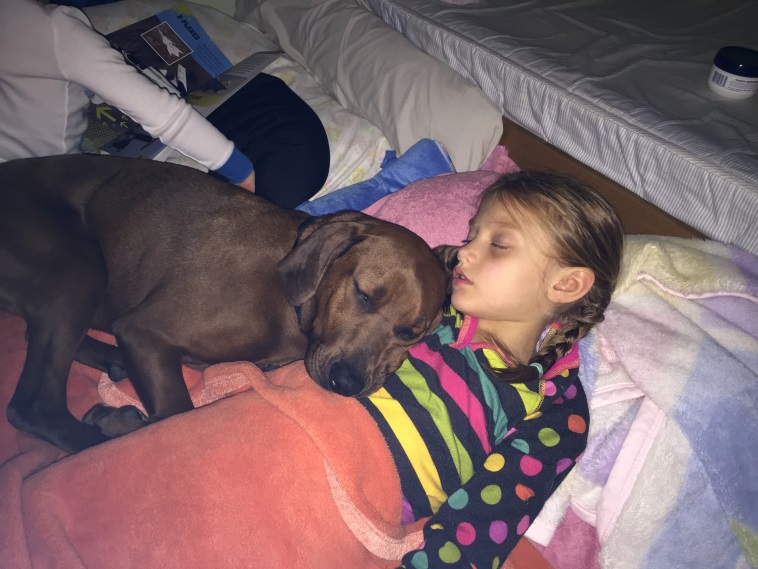 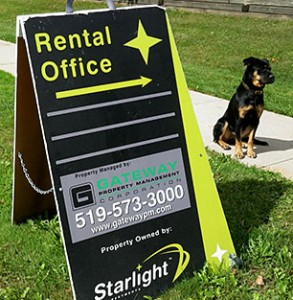 You get your current pets spayed or neutered
You install a fence
Your children grow up
We call your vet
We see proof of home ownership
You fill out an application
~ 58% of owned pets come from “other” sources
Top 5 Alternative Sources:
Friends or relatives
Stray (cats)
Breeder (dogs)
Private party
Bred at home
APPA 2013/2014 National Pet Owners Survey
Barriers have Risks
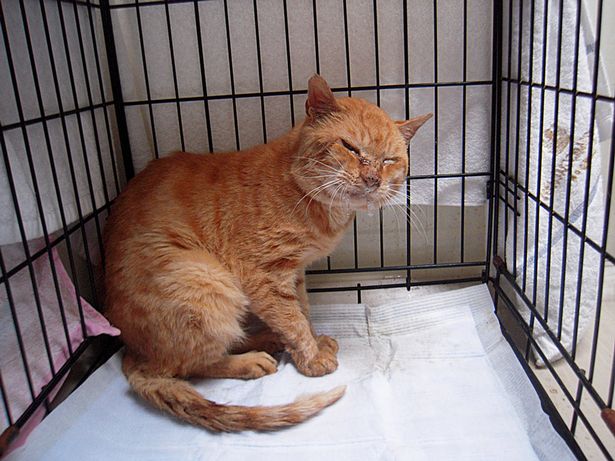 Longer stays risk quality of life.
Resources divert from other pets in your community that need you.
Pets & people are cut off from safety nets.
Less humane options get fueled; your support gets limited.
Euthanasia risk increases… even if not directly experienced.
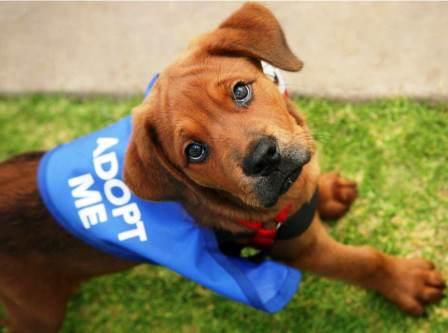 The overwhelming majority: loved and safe
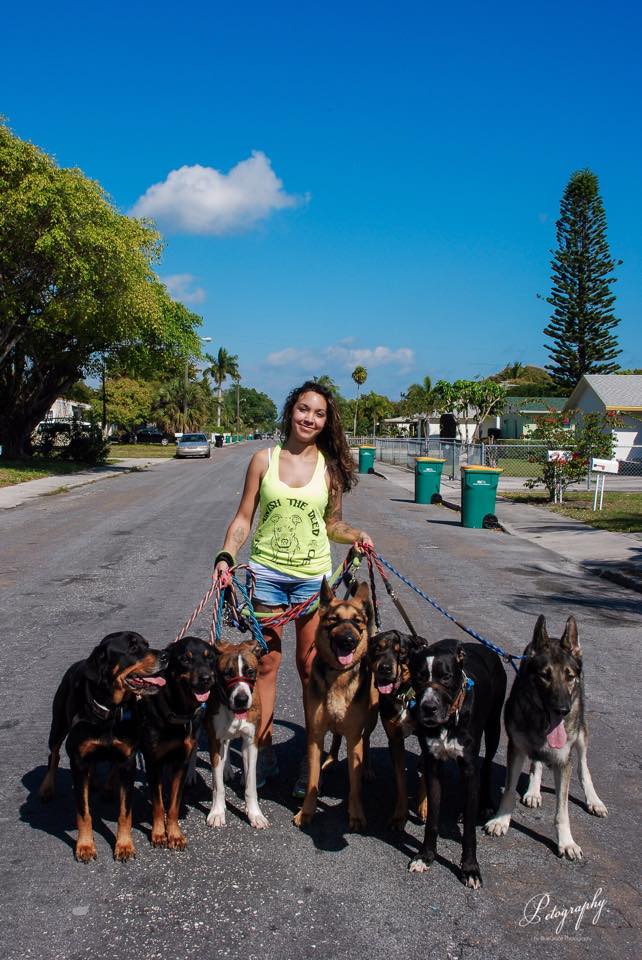 Halloween, Christmas, and Easter are over
You go home and think about it for a day
We “approve” you
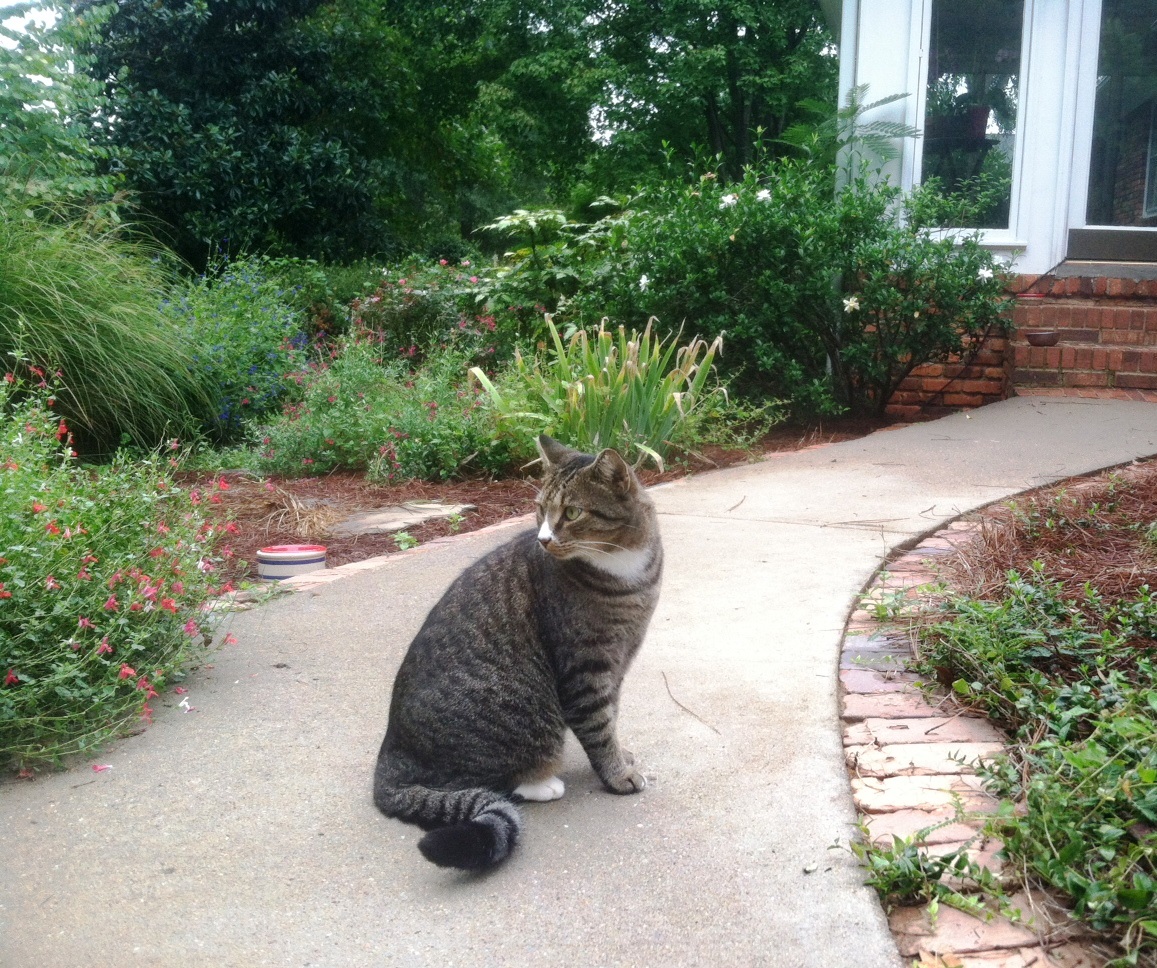 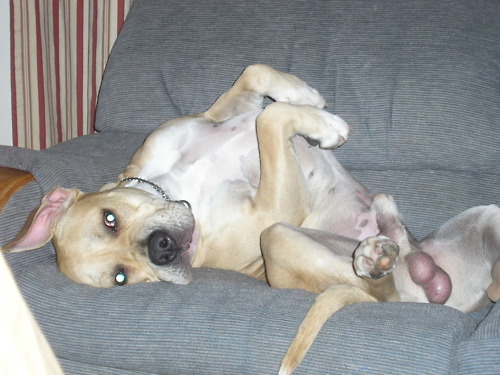 We inspect your home
You bring in your pets for a meeting
You bring in all members of your household
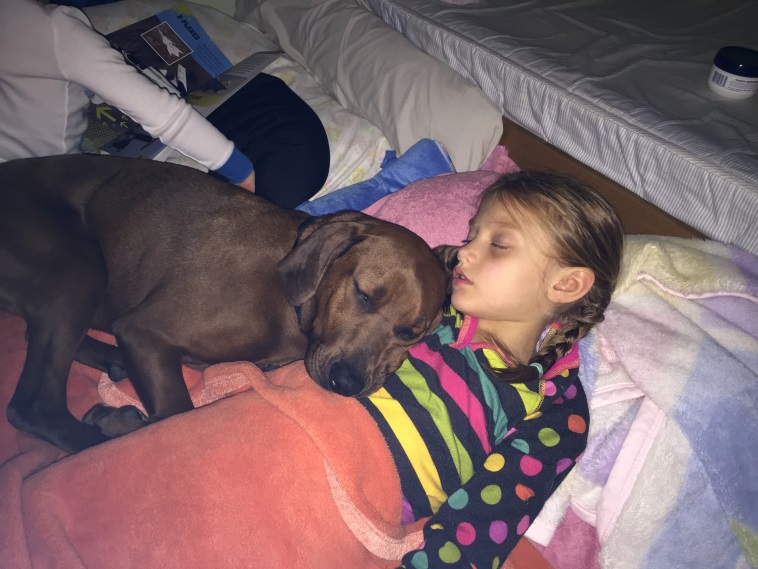 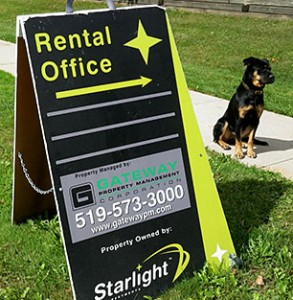 You get your current pets spayed or neutered
You install a fence
Your children grow up
You fill out an application
We call your vet
We see proof of home ownership
Proactive Approach to Adoption

Let the “Positives” in
Attract & welcome adopters
Reward their choice
Set them up for success
Support them if they need it
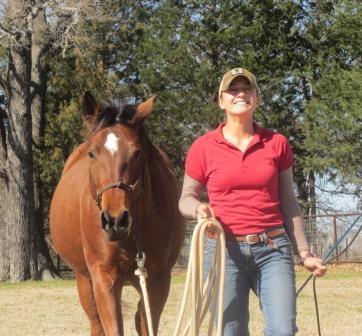 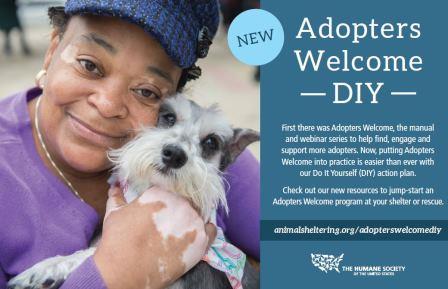 Your animals
Who your policies impact:
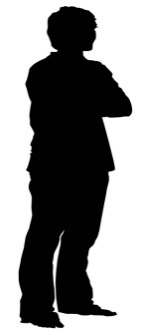 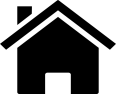 Your community & its pets
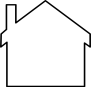 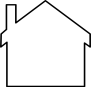 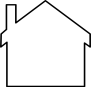 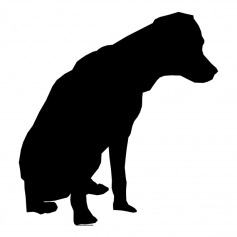 Your potential adopters
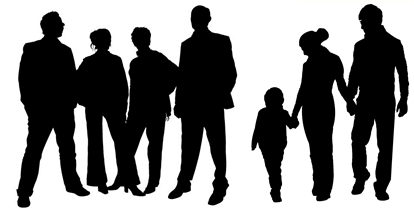 Your actual adopters
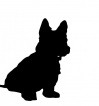 Your competition
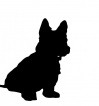 Your agency
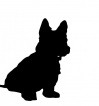 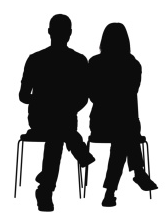 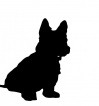 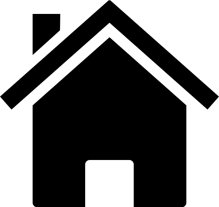 If policy is “Landlord approval required…”
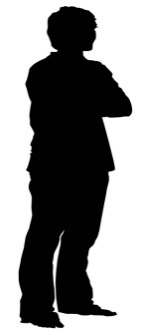 How was it? I’m looking for a dog. . .
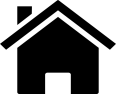 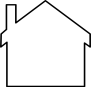 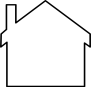 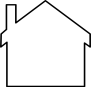 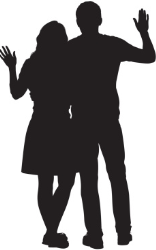 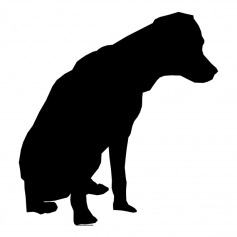 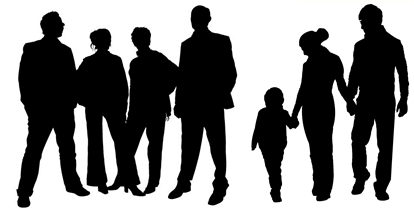 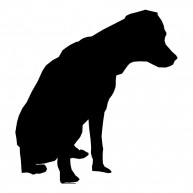 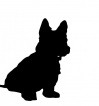 We need more time, space, and $! And a home for Frida!
Well, we tried to adopt!
Hell yes I have puppies!
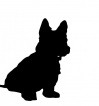 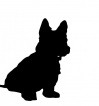 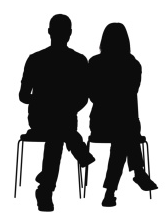 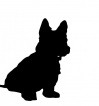 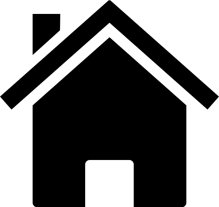 If policy is “Support renters 
instead of policing them…”
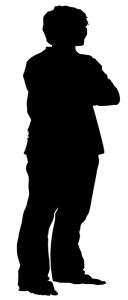 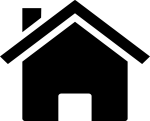 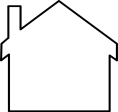 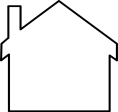 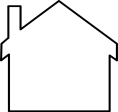 Thanks for the tip!
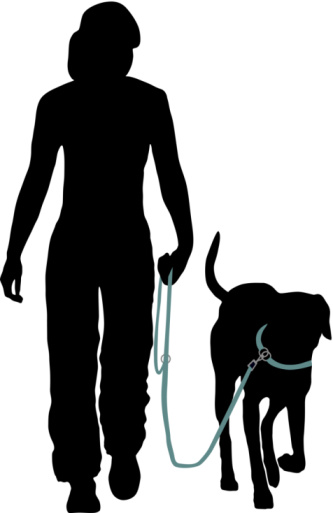 Adoption is the only option!
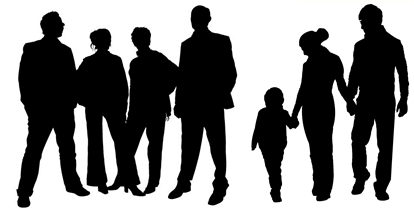 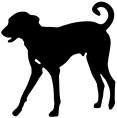 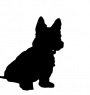 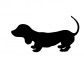 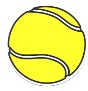 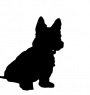 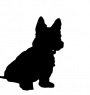 Now we can help Digger!
Maybe I should go back to school…
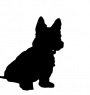 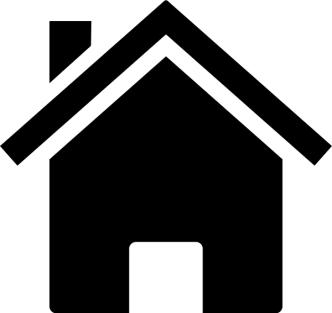 Use persuasion to address declawing.
Use persuasion to help cats live indoors.
Provide tips on how to intro new pets, don’t require “meet-n-greet” unless adopter requests it.
Support homes long-term instead of investigating them once.
Help adopters keep their dogs happy and healthy whether or not they have a fence.
Help pets live happily with people of all ages.
Treat all dog breeds and types equally.
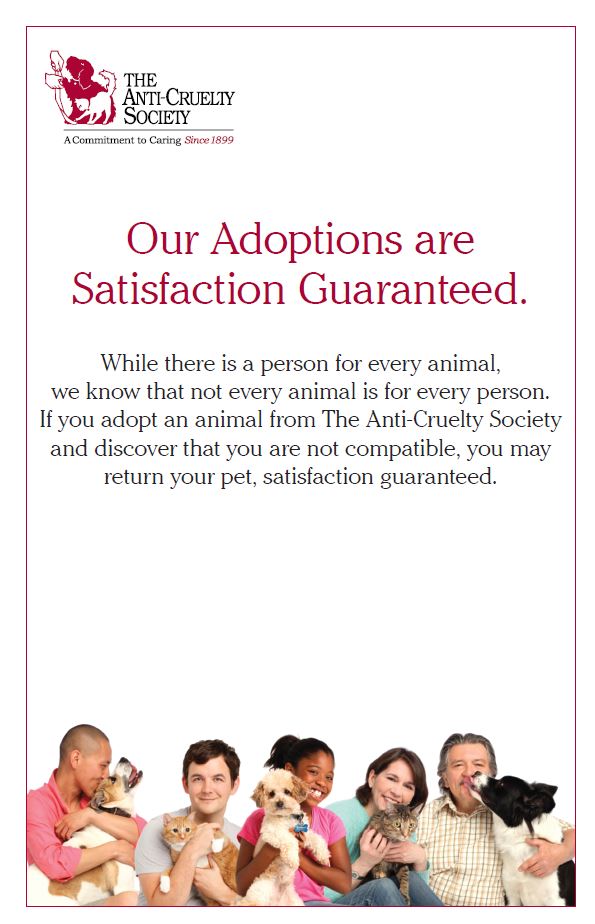 Return policy
Rehoming policy
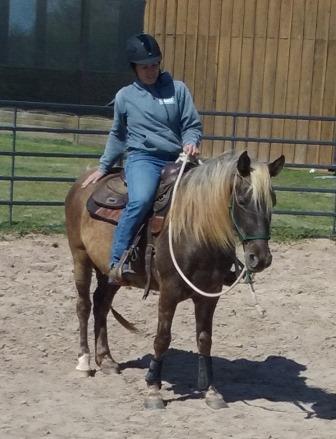 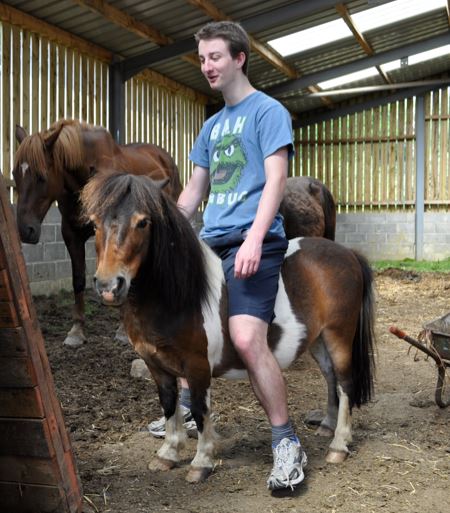 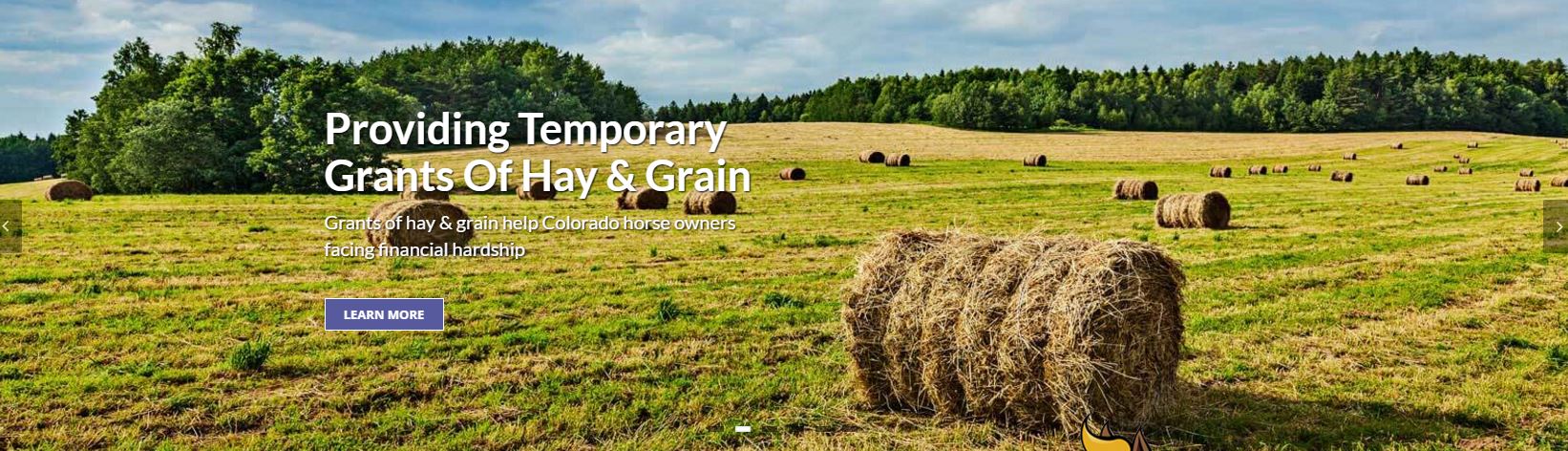 Be a Resource
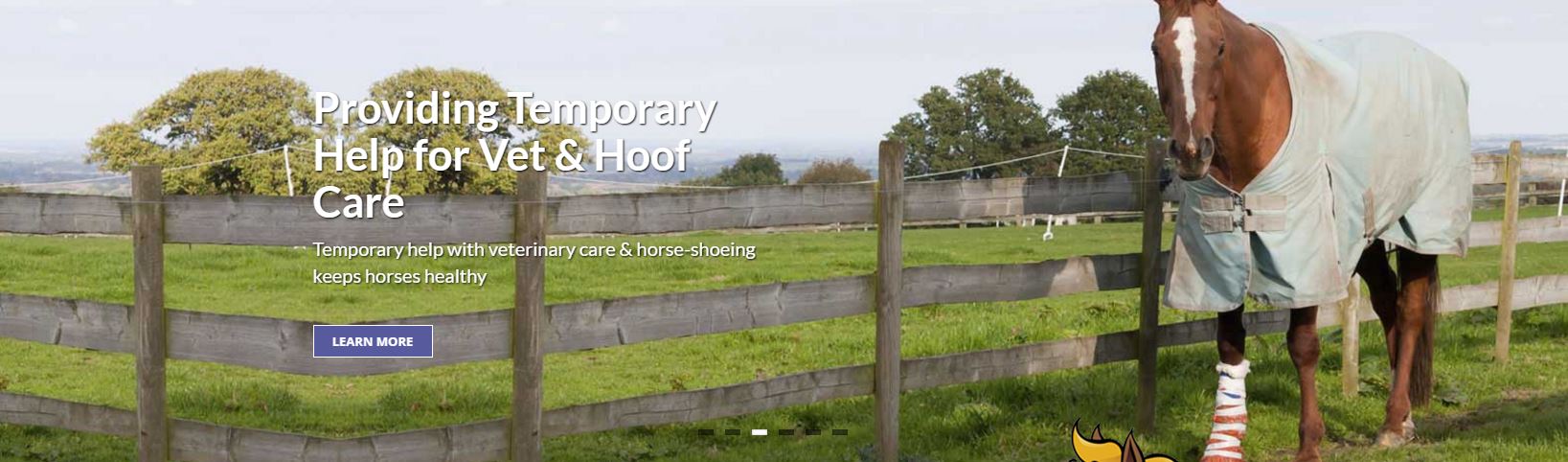 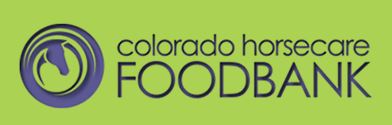 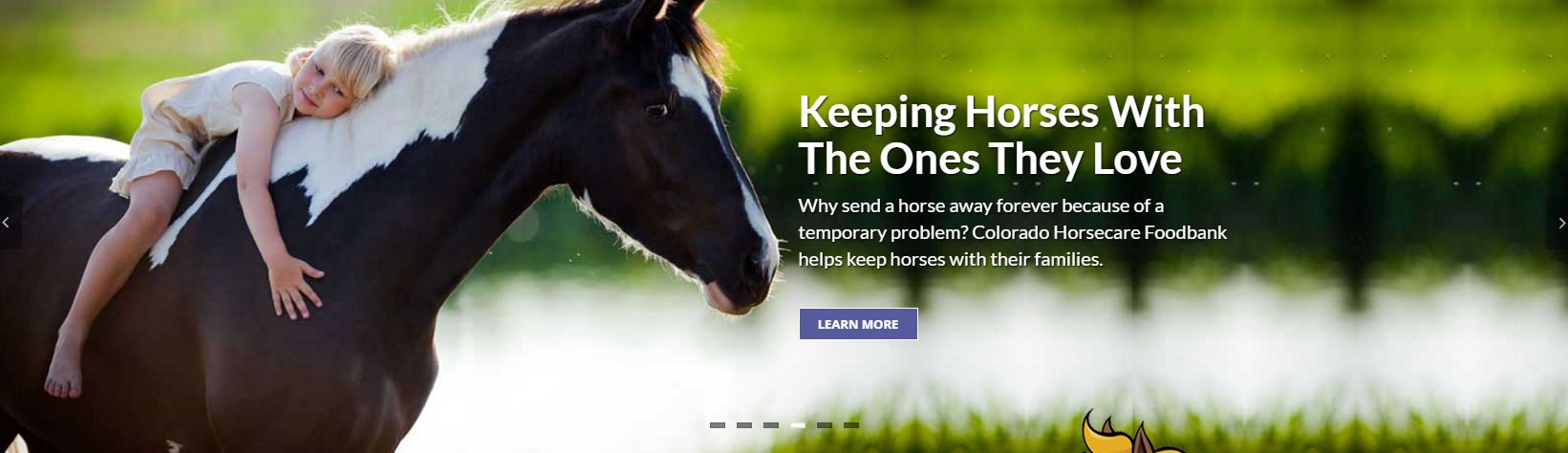 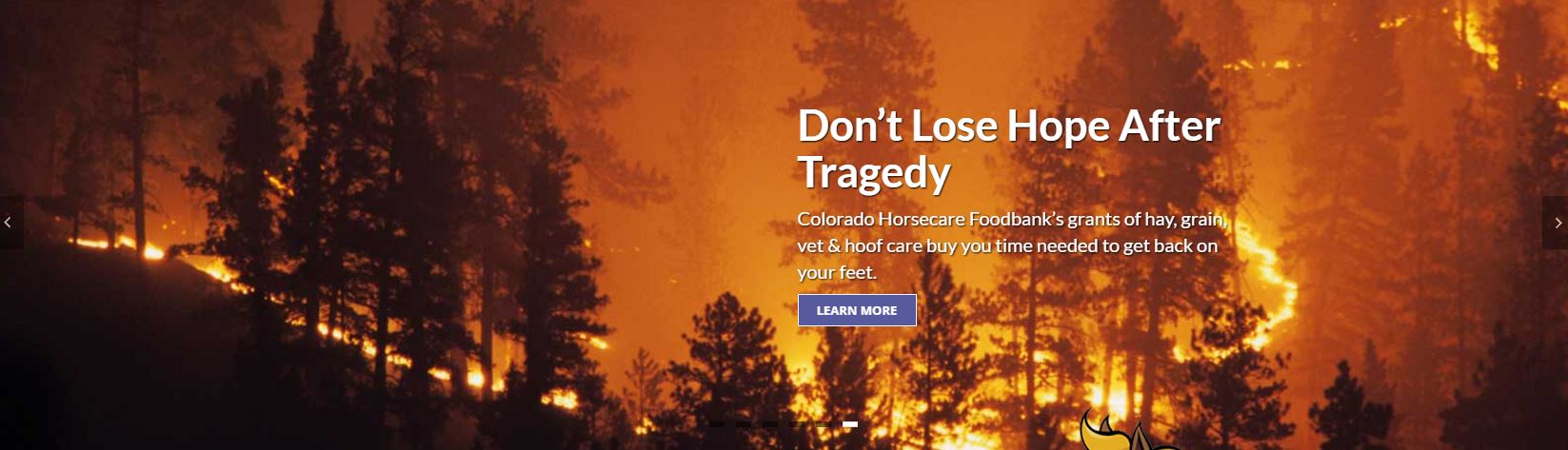 Adopters Welcome approach:  both sides share information
Sharing info about me
Listening & sharing info from our group
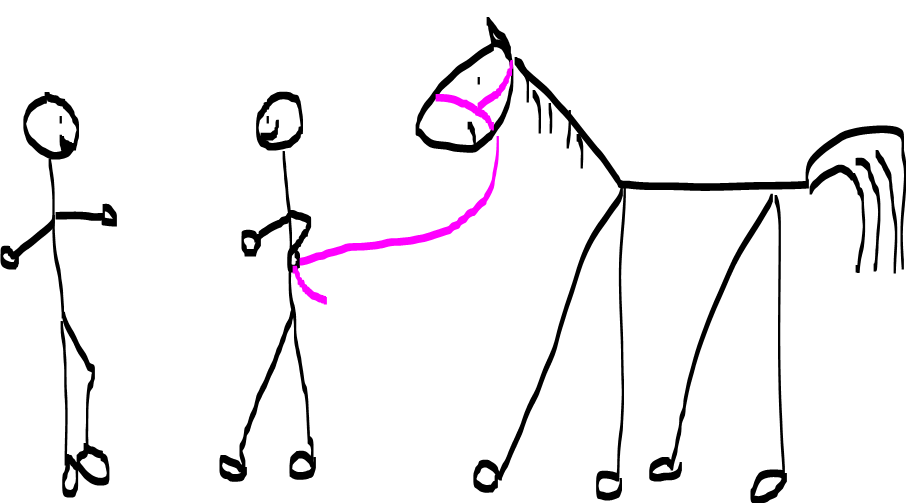 Before you say no…
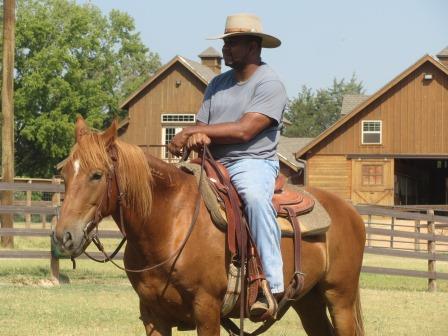 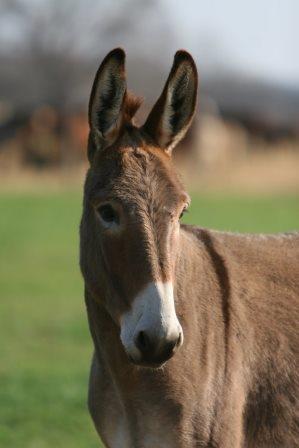 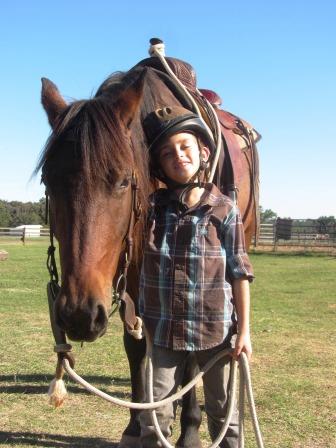 An Adopters Welcome approach 
can make you 
outstanding in our field!
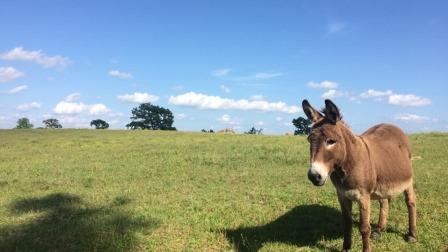 AdoptersWelcome@humanesociety.org

sdalonzo@humanesociety.org